図A
図B
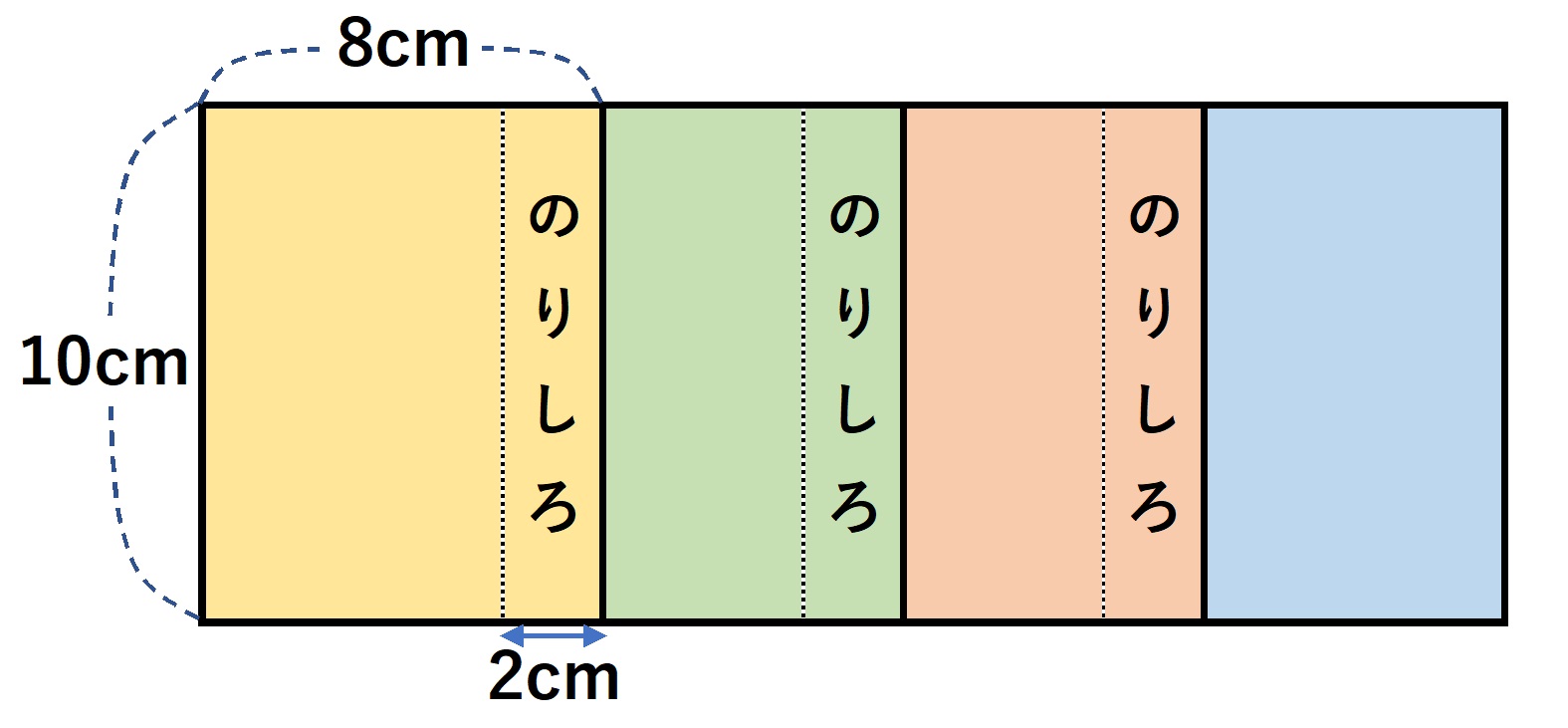 図C
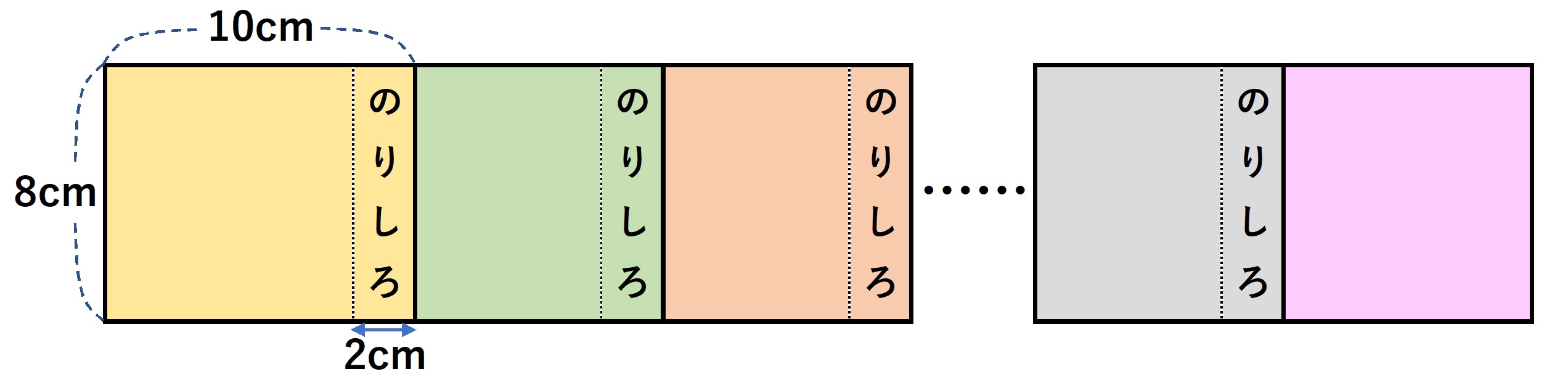 ポストテスト　長方形
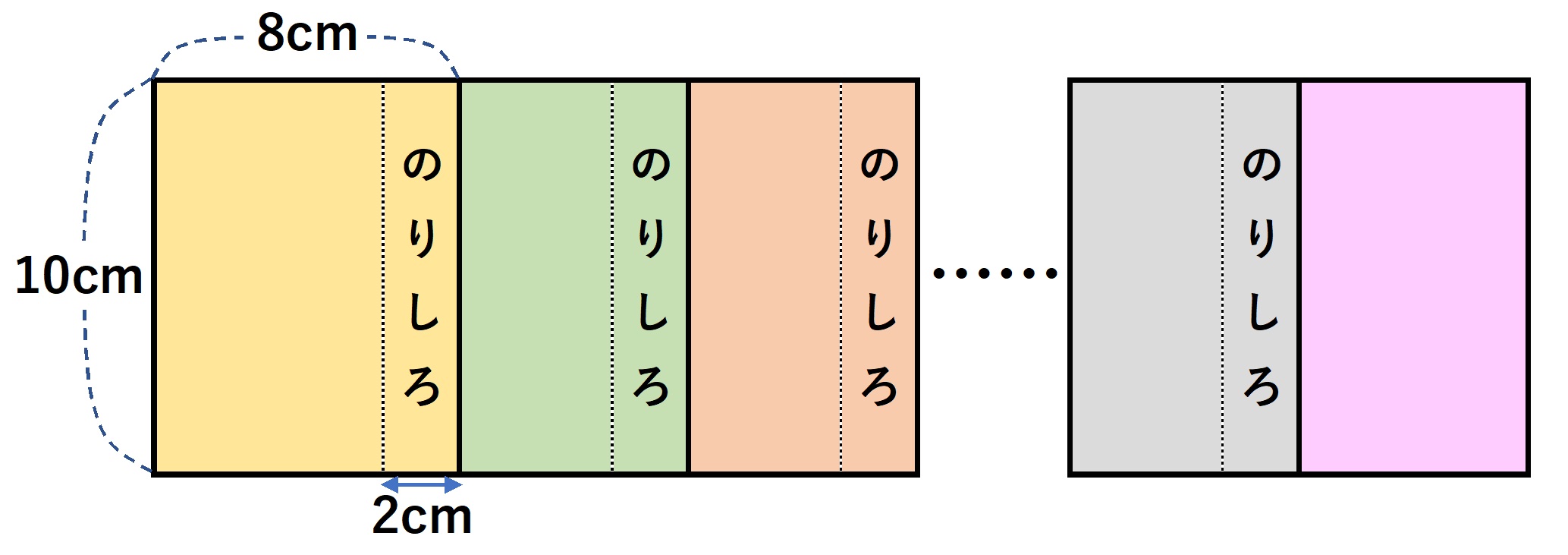 ポストテスト　台形
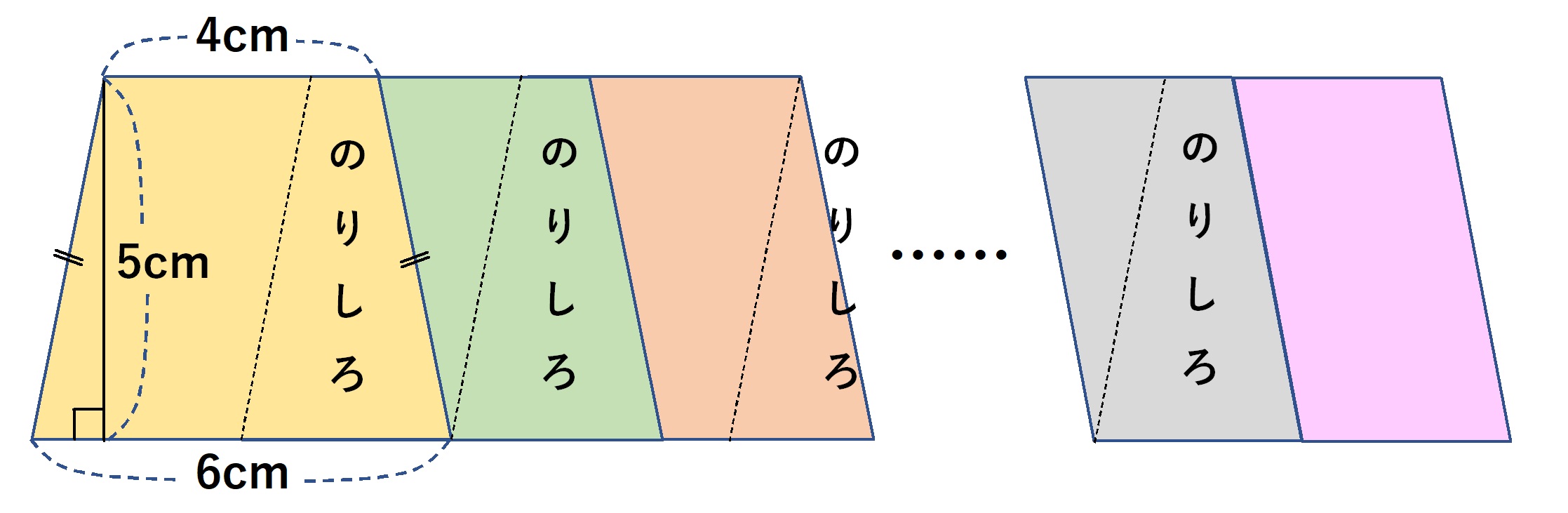